Op zoek naar Mariken van Nieumeghen
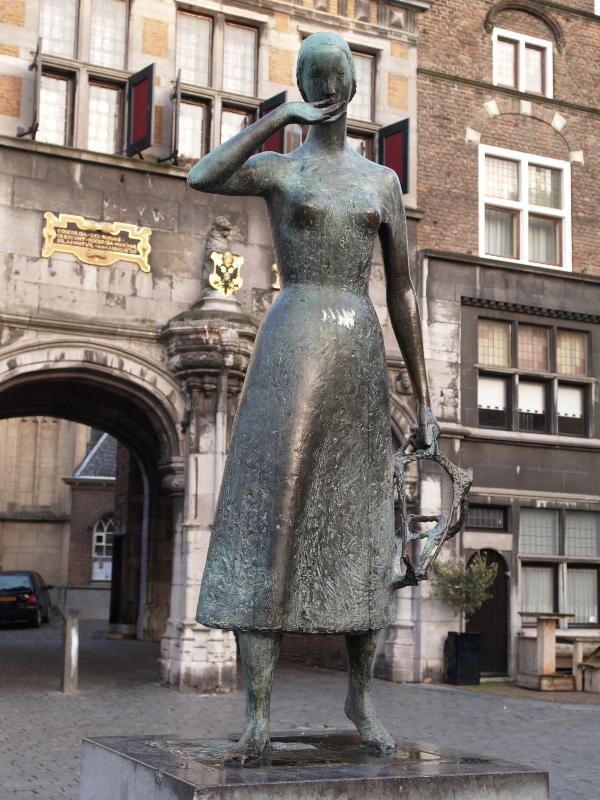 Op zoek naar Mariken van Nieumeghen
Die waerachtige ende Een seer wonderlijcke historie van Mariken van Nieumeghen die meer dan seven iaren metten duvel woende ende verkeerde
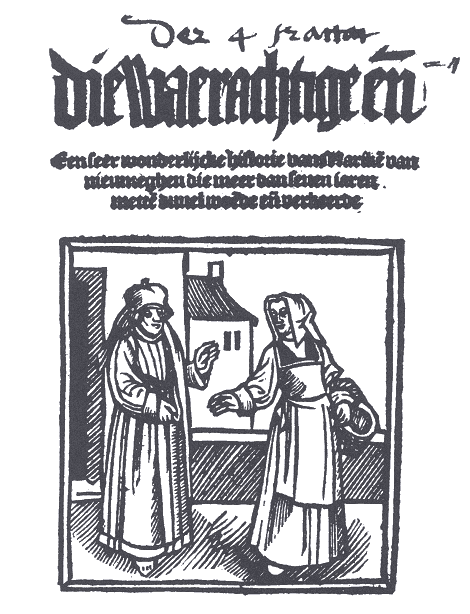 Het verhaal dateert van ca. 1500 
Geschreven door een onbekende auteur, vermoedelijk uit  Antwerpen
Oudst bekende druk Antwerpen 1518
‘Mariken’ is een mirakelspel / toneel
Ook wel Marialegende
Doel: lering (en vermaak)
Hoort kint, slaet mijnder woorden goom:
 Ghi moet nae Nimmeghen nemen u vertreck
 Om ons provande te halen, wi hebbens ghebreck
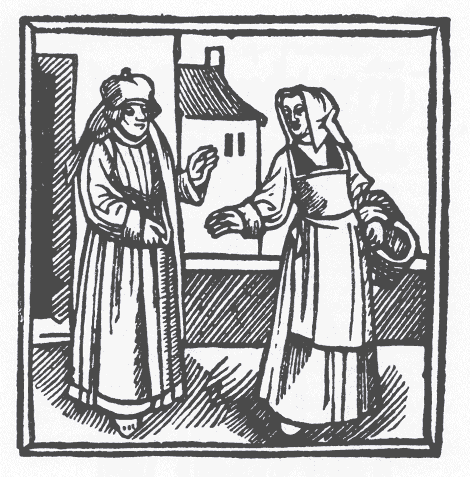 Van keersen, van olie in die lampe te doene,
 Van azine, van soute ende van enzoene
 Ende van solferpriemen soe ghi selve ontcnoopt.
 
Daer zijn acht stuvers; gaet henen, coopt
Te Nimmeghen van dies wi hebben breke. 
Tesser nu iuyst mertdach vander weke,
 Te bat suldi vinden al dat u ghereyt.
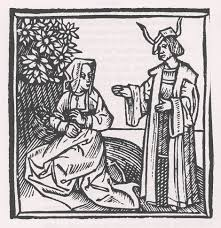 Wildi u liefde te mi werts vesten,
 Ick sal u consten leeren sonder ghelijcke,
 Die seven vrie consten: rethorijcke, musijcke, 
 Logica, gramatica ende geometrie, 
Aristmatica ende alkenie,
Noyt vrouwe en leefde op eerde so able  Als ic u maken sa
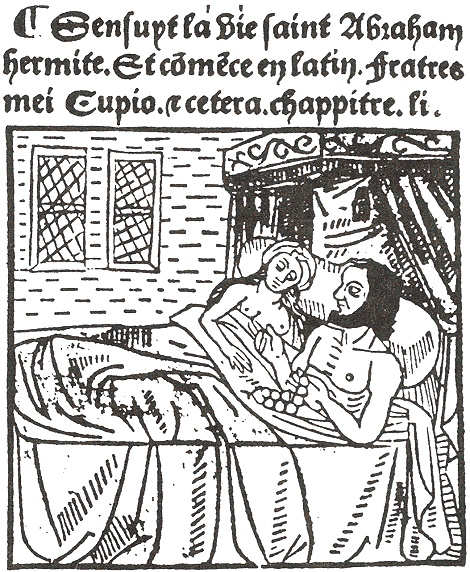 Nu zijn wi tAntwerpen na u begheeren.
Nu willen wi triumpheren ende costelijc teeren! 
Gaen wi inden Boom om een pintken romenye(n)
In Antwerpen leeft Mariken 7 jaar samen met de duivel
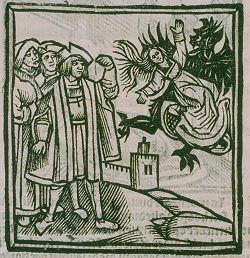 (A)ls Moenen die duvel Emmeken boven alle huisen hooghe ghedragen hadde, werp hij se van boven neder opter straten, haer also meenende den hals te breken
Condi noch spreken
 Mariken nichte, so spreect teghen mi,
 Die so menich suchten om di 
 Ghesucht heeft ende so menich claghen gheclaecht,
 Ende tallen canten so menich vraghen ghevra(e)cht,
Ende nu vindic u hier onder dit ghedroom
 In desen soberen puente.
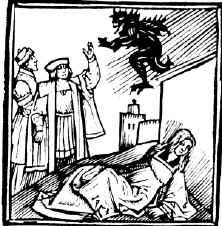 Ic ben sduvels amie,
Ende gheweest hebbe bat dan seven iaren,
 Met hem gewandelt, ghegaen, ghevaren,
 Daert ons beliefde, zijt dit bedrijf vroet,
 Met hem ghedaen so man ende wijf doet.
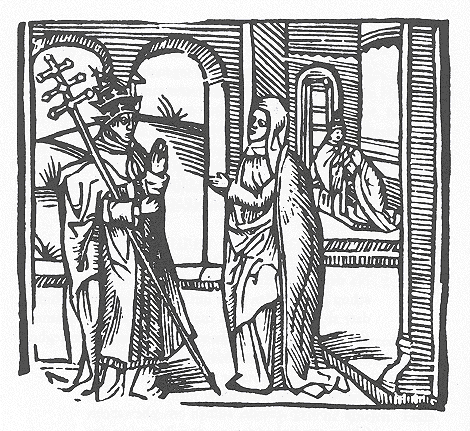 Siet, daer sijn drie yseren ringhen.
Den meesten suldi haer sluiten aenden hals,
Dander, sonder veel ghescals,
 Sluyt die aen haer armen wel vast ende stranghe,
 Ende die ringhen moet si draghen also langhe
 Tot datse versleten sijn of datse van selfs af vallen.
Dan werden haer sonden vergheven met dallen. 
 Niet eer en salsi los ende quijt sijn
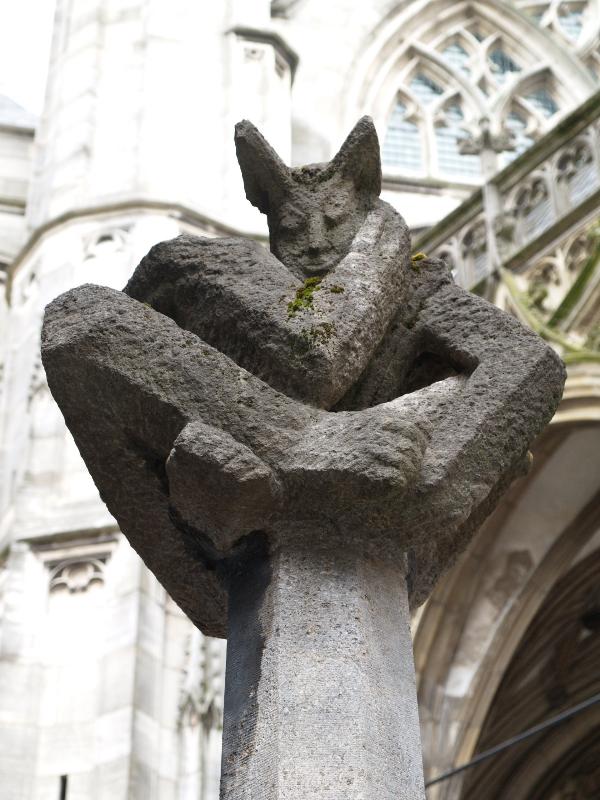 Architectuur – Grote Markt Boterwaag
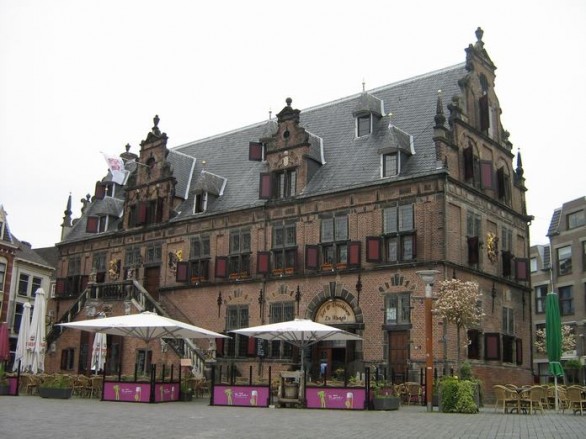 Architectuur – Grote Mark
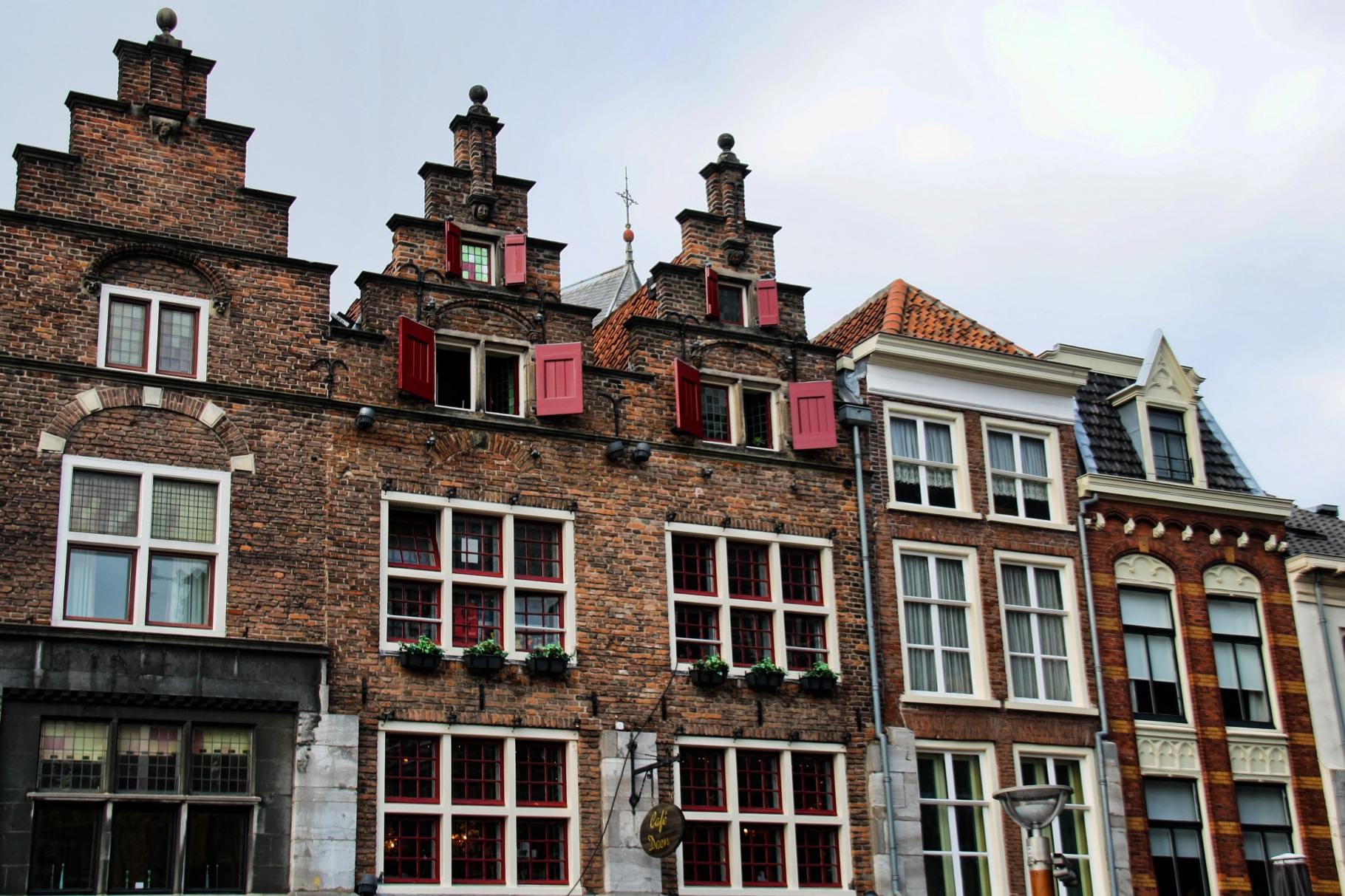 Architectuur – Stevenskerk
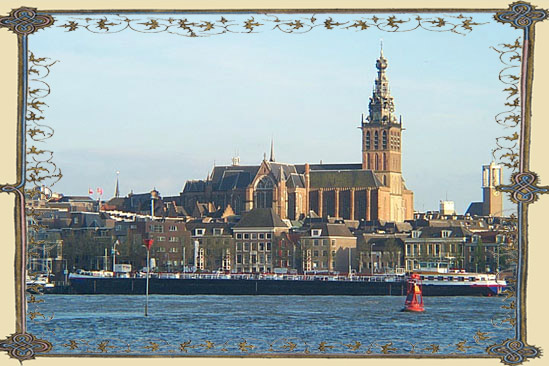 Architectuur – Stevenskerk
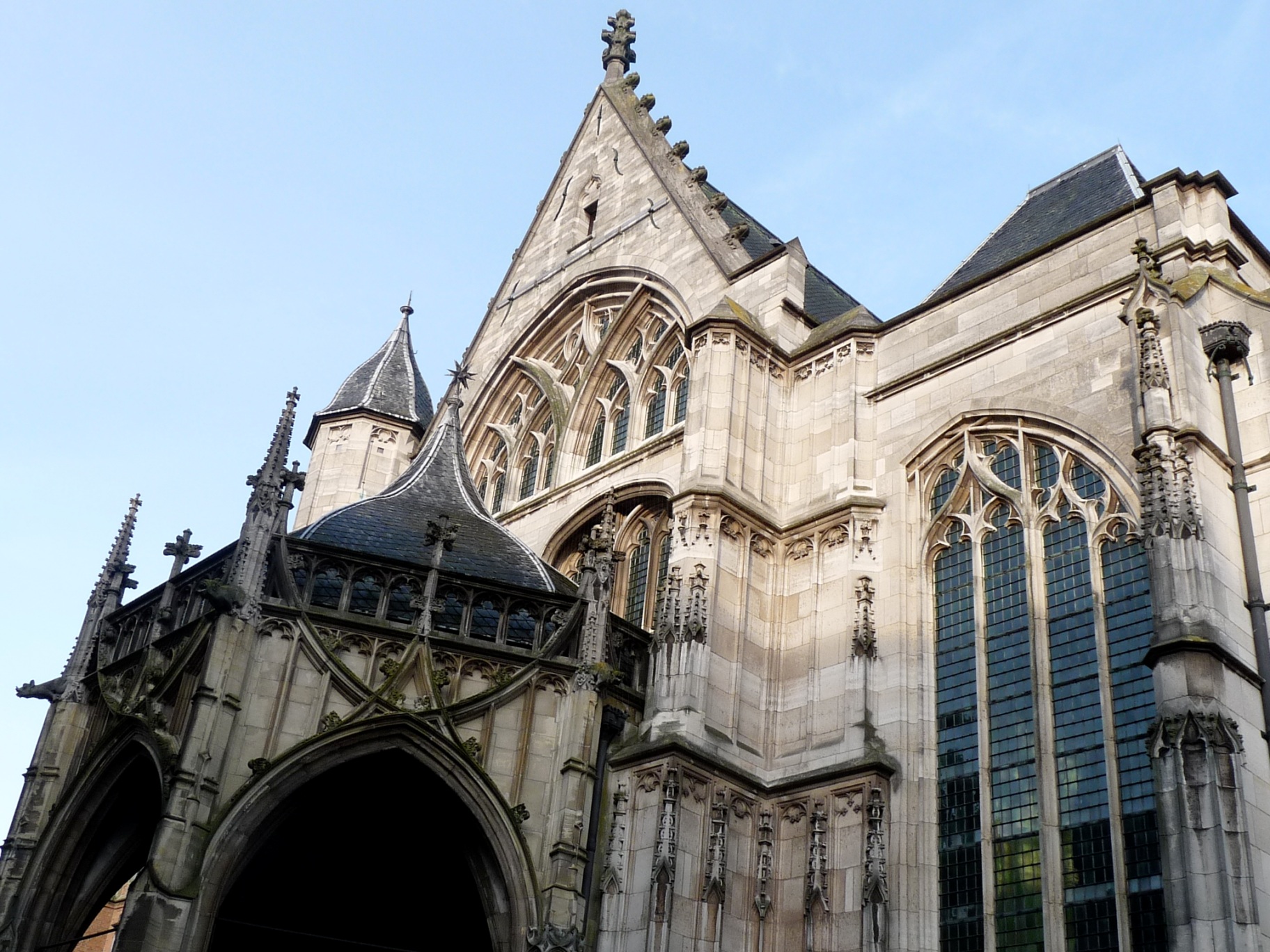 Architectuur – Stevenskerk
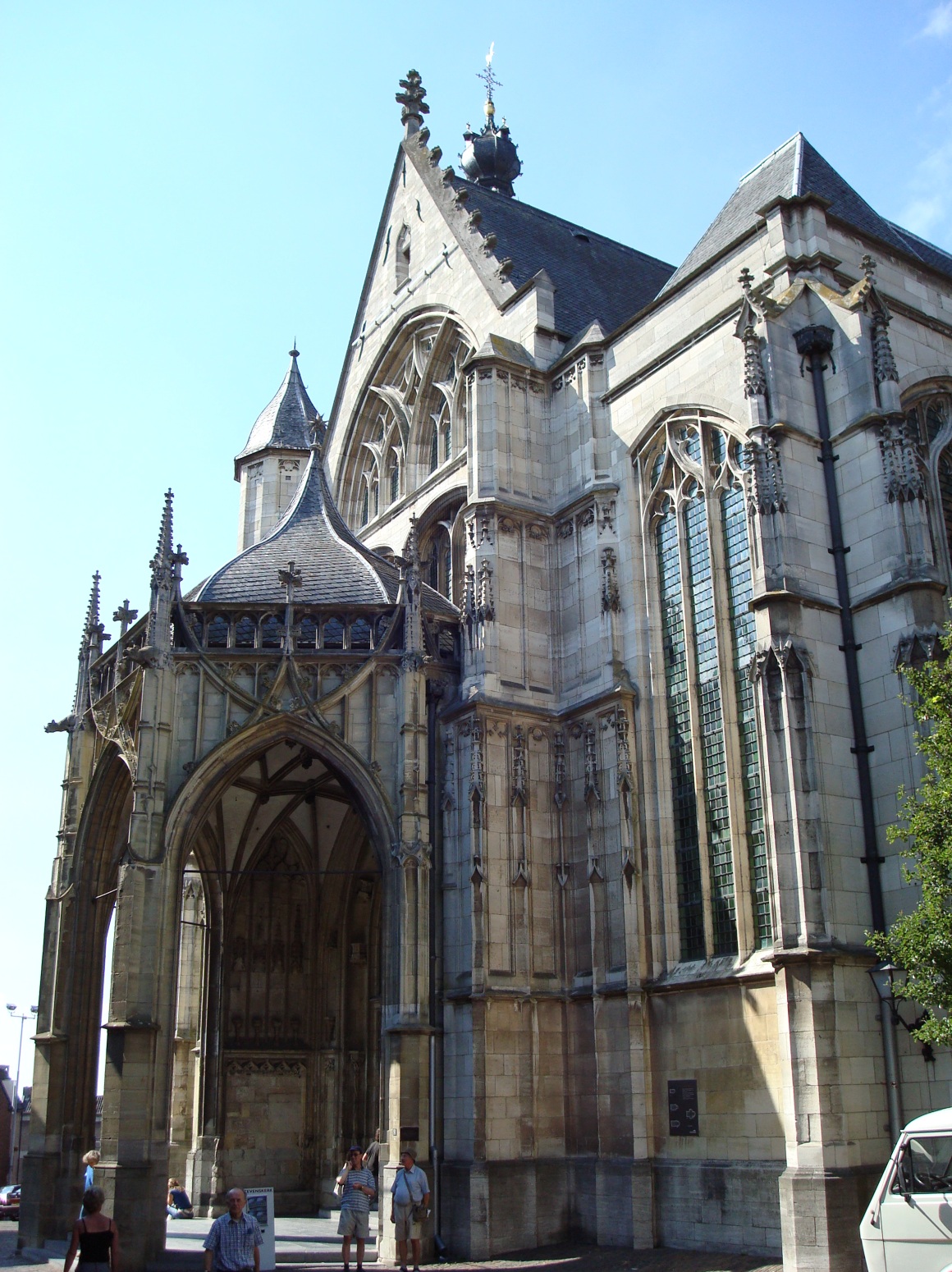 Architectuur – Nicolaaskapel Valkhof
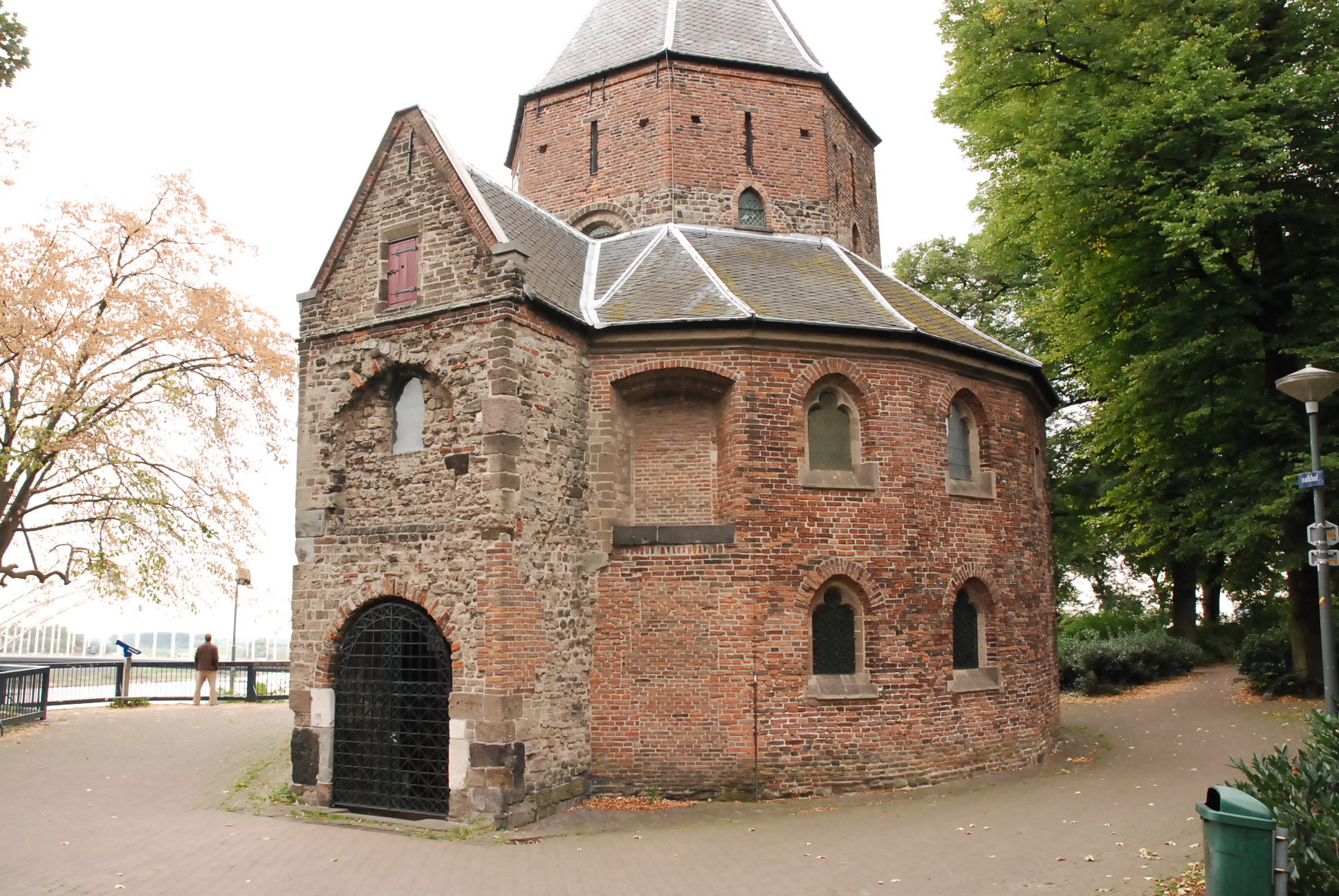 Architectuur – Barbarossa-ruïne Valkhof
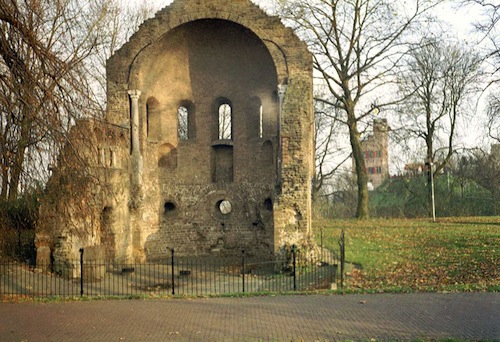 Architectuur – Barbarossa-ruïne Valkhof
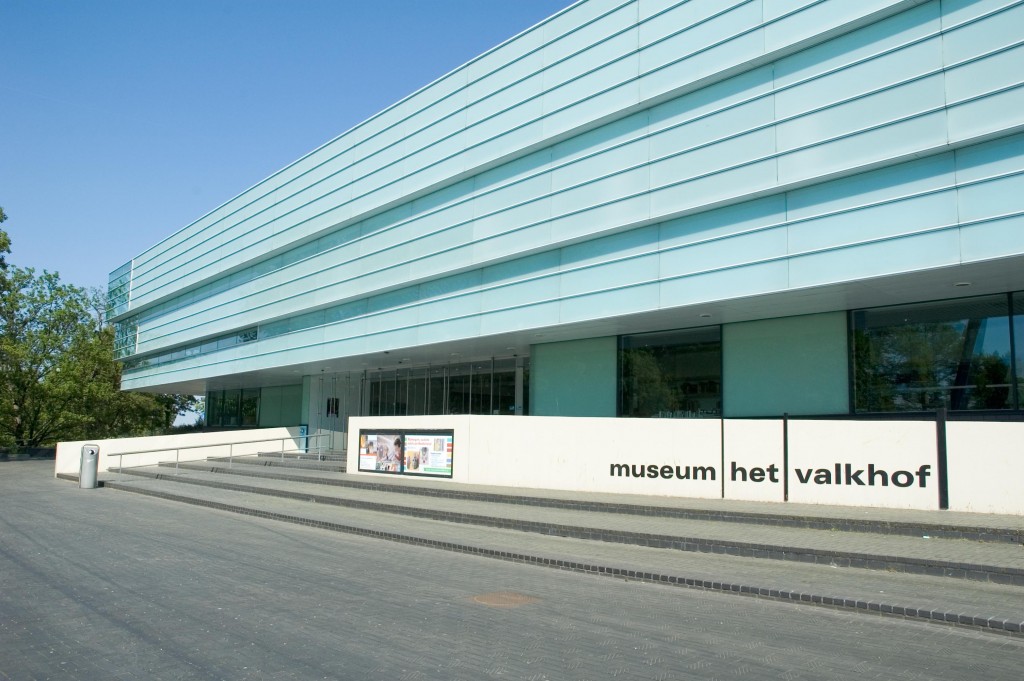